第六章
手术分类
首都医科大学
鲁杨
第一节
手术操作分类概述
第二节
ICD-9-CM-3的基础知识
第三节
手术操作分类1-10章的指导内容
第四节
手术操作分类11-18章的指导内容
第五节
主要手术操作选择
患者男性，67岁。视力下降3年余，查体：晶体混浊，双眼底不入。入院诊断为双老年性白内障，入院行双眼白内障超声乳化+人工晶体植入。
主要诊断：右眼老年性白内障  H25.9
手术名称：右眼白内障超声乳化抽吸术 13.41
                 人工晶体植入术  13.71
手术操作分类编码
第一节
手术操作分类概述
病案信息学（第3版）
一、手术操作分类的概念
（一）定义
       对病人直接施行的诊断性及治疗性操作的分类，包括：
传统意义的外科手术
  内科非手术性诊断和治疗性操作
  实验室检查
  少量对标本诊断性操作
病案信息学（第3版）
（二）手术操作分类的应用意义
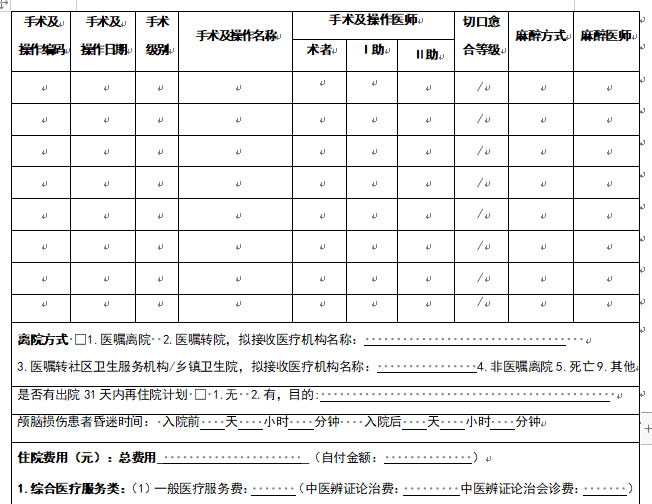 1.医、教、研资料的检索
2.医院统计
3.医院管理：手术分级管理、临床路径
4.医疗付款：手术能反映治疗过程
病案信息学（第3版）
手术操作分类应用示例
根据手术操作的部位、术式、入路和疾病性质，把手术和操作分门别类，使其成为一个有序组合的过程。这种层级结构有利于数据统计。

例如: 统计医院基本外科2021年实行甲状腺切除手术的患者人数？
         检索方法：时间=2021
                          科室=基本外科
                          ICD-9-CM-3=06.2-06.6
病案信息学（第3版）
二、我国开展手术操作分类的历史
1921年
01
1935年
02
北京协和医院病案科开展手术操作编目。
北京协和医院参照美国医学会编著《疾病和手术标准名称》SNDO编目。
1950年
03
卫生部印发SNDO。
04
1989年
卫生部决定统一采用ICD-9-CM-3。
病案信息学（第3版）
ICD-9-CM-3的分类特点
手术操作的分类轴心是部位、术式、入路和疾病性质等。
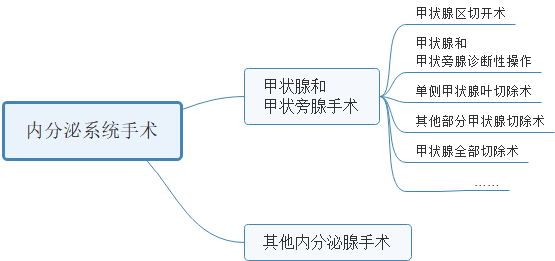 病案信息学（第3版）
三、其他手术操作分类方案
ICD-10-PCS
ICPM
ICHI
CPT
国际健康
干预分类
国际医学
操作分类
美国操作分类系统
美国最新操作术语
第二节
ICD-9-CM-3的基础知识
病案信息学（第3版）
一、术语和缩略语
（一）术语
1. 类目：指两位数编码。    07    其他内分泌腺手术  
2. 亚目：指三位数编码。    07.0   肾上腺区的探查术         
3. 细目：指四位数编码。    07.00  肾上腺区的探查术  NOS
病案信息学（第3版）
4. 另  编
另编：又称也要编码
     提示除目前查找到的编码外，还应对同时进行的其他手术步骤、特殊附属操作或设备进行编码，从而使编码完整。

          例如：35.2  心脏瓣膜置换手术
         另编码   心肺搭桥[体外循环][心肺机] （39.61）
病案信息学（第3版）
在ICD-9-CM-3中使用“另编”这一指示词的目的：
1. 指示对某个同一时间内完成的操作的其他组成部分也要进行编码。
2. 对使用特殊附属操作或设备也要进行编码。
例如：36.06 非-药物洗脱冠状动脉支架置入
      另编码任何：置入血管支架的数量（00.45-00.48）
                          治疗血管的数量（00.40-00.43）
                          经皮经管腔冠状动脉成形术（00.66）
                          分支血管操作（00.44）
病案信息学（第3版）
5. 省略编码
省略编码：是指当某一手术只是手术中的一个先行步骤时，不必编码。
         　　　例如：关节切开术
     　　                         - 作为手术入路—省略编码
    并不是所有手术入路都不必编码，而是根据其对临床的研究意义，对临床有研究意义者则不能省略编码。
病案信息学（第3版）
（二） NOS（not otherwise specified）  其它方面未特指
其他方面未特指：指手术术式、手术部位、手术入路等方面未特指。
00.39下有NOS:  手术中采用哪种影像设备未特指 
07.80中的NOS: 手术部位（切除范围）未特指
44.29下有NOS:  手术入路未特指
病案信息学（第3版）
（三）手术操作名称的构成
手术部位（范围）+ 手术方式 + 手术入路 +  疾病性质
                例如：垂体腺瘤切除术，经额  
                （范围）部位 + 术式 + 入路 + 疾病性质
                           针刺疗法           术式
病案信息学（第3版）
二、编码查找方法
（一）编码的查找步骤
1. 确定主导词
2. 在索引中查找编码
3. 在类目表中核对编码
病案信息学（第3版）
确定主导词的方法
（1）一般以手术方式或操作方法为主导词，他们通常位于操作术语的
         尾部。
（2）切开术、切除术、造影术、成形术、缝合术、……镜检查等等常
         常可以按全名称直接查找。
（3）以人名命名的手术可以直接查人名，也可以手术方式查找，其中
         有些还可以直接以“手术”作为主导词查找。
病案信息学（第3版）
在类目表中核对编码的方法
（1）在类目表中核对编码时，首先要分析该编码所在章节的分类轴心，
         确定编码。
（2）还要注意类目和亚目中的“另编”、“包括”与“不包括”等指示
         词和注释，它有可能提示编码需要补充或改变。
病案信息学（第3版）
（二）手术的伴随情况和手术目的对编码的影响
例如：中心静脉穿刺置管38.93
             用于血液透析38.95
             用于压力监测89.62
                (索引433页）
例如：虹膜切除术  12.14
               - 伴有囊切除术  13.65
               - 伴有过滤手术  12.65
第三节
手术操作分类1-10章的指导内容
病案信息学（第3版）
一、血管支架置入术
2.血管支架的种类：
         裸支架  bare stent
       涂层支架  coated stent
       药物洗脱支架  eluting sten
裸支架和药物涂层支架被分类在一
起，药物洗脱支架单独分类。
1.支架置入的血管：
主要分为冠状动脉和周围血管两类。
在周围血管中，颈动脉、颅外动脉、
颅内动脉等几个重要血管单独列出
编码，其他均归类于周围血管。
病案信息学（第3版）
插入
-支架
--动脉（裸）（结合的）（药物涂层）（非药物洗脱）
---非冠状血管
----周围的
-----裸，药物涂层39.90
-----药物洗脱00.55
血管支架置入术的主导词为“插入”
病案信息学（第3版）
血管支架置入术的编码规则
1. 分类时应首先确定置入支架的血管部位。
2. 其次确定支架类型。
3. 再次确定同时进行的操作。
4. 同时确定操作血管的数量（00.40-00.43）及置入支架的数量（00.45-
00.48）
5. 最后确定是否有分叉血管的操作（00.44）
病案信息学（第3版）
二、颅骨成形术
又称颅骨修补术，根据其使用的材料分类于02.03-02.05。
  用骨瓣的颅骨修补术，编码02.03；
  颅骨骨（膜）移植术（自体的）（异体的），编码02.04；
  颅骨（金属）板置入术，编码02.05。
病案信息学（第3版）
三、白内障摘除术
白内障囊内摘出术（最早期）13.1
传统白内障囊外摘出术 13.2
超声乳化白内障摘除术 13.41
     主导词要选择“抽出（摘出术）”，同时要特别注意人工晶体的植入术是一期还是二期。
病案信息学（第3版）
四、鼻内上颌窦切开术
又称为“下鼻道开窗术”或“鼻内上颌窦开窗术”
主导词为“窦切开术（鼻的）”或“窦切开术（鼻窦）”
涉及多个鼻窦开窗术时应编码22.53。
病案信息学（第3版）
五、肺切除术
32.2  肺病损或肺组织的局部切除术或破坏术
32.3  肺节段切除术
32.4  肺叶切除术
32.5  肺切除术
32.6  胸腔结构的根治性清扫术（支气管、肺叶、臂丛、肋间结构、肋骨和交感神经的大块清扫术）
病案信息学（第3版）
六、冠状动脉搭桥术
又称冠状动脉旁路移植术（coronary artery bypass grafting，简称CABG)
冠状动脉搭桥术的编码规则：
首先确定血管重建方式，即冠状动脉与哪根血管进行了搭桥，重建方式不同编码不同；
其次需要区分搭桥冠状动脉的数量，即解决了几根狭窄闭塞的冠脉动脉。
病案信息学（第3版）
例
查找编码：颈总动脉—腋动脉血管搭桥术
                       主导词：旁路术
                                        - 血管的                   
                                        - -颈动脉与锁骨下动脉  39.22
                   主导词也可以选择“分流”和“吻合术”

这里需要用解剖知识帮助选择修饰成分。腋动脉是锁骨下动脉的延续，因此当修饰词中找不到腋动脉时，采取放大归类的原则，归入到锁骨下动脉。
病案信息学（第3版）
七、造血干细胞移植
自体                      亲缘
  造血干细胞移植                    异基因 
    (供体来源)             异体                      非亲缘
                                              同基因：孪生 
                                骨髓移植(BMT)
  造血干细胞移植       外周造血干细胞移植 (PBSCT)   
  (根据组织来源)        脐血移植(CBT)
病案信息学（第3版）
造血干细胞移植的编码方法：
   1. 首先明确移植的具体类型；
   2. 明确供体类型：自体、异体；
   3. 明确有无净化：根据有无对移植物中肿瘤细胞和T细胞清除，分为净化和非净化。
第四节
手术操作分类11-18章的指导内容
病案信息学（第三版）
一、腹股沟疝修补术
腹股沟疝修补术分类于17.1-17.2和53.0-53.1，需要注意以下内容：      
         1. 手术入路，是开放性的还是腹腔镜手术；
         2. 单纯修补，还是伴有移植物、假体的补片修补；
         3. 疝手术的单双侧；
         4. 腹股沟疝的类型，是斜疝还是直疝。
病案信息学（第3版）
二、泌尿系统结石手术
1. 体外冲击波碎石（ESWL）98.51
2. 输尿管镜碎石术（URL）56.0
3. 经皮肾镜取石术（PCNL）55.03-55.04
4. 腹腔镜取石术
如腹腔镜下输尿管切开取石术56.2，腹腔镜下肾盂切开取石术55.11。
5. 开放性手术
病案信息学（第3版）
泌尿系统结石开放手术根据结石所在部位不同，编码不同：
肾盂切开取石术      55.11
肾实质切开取石术   55.01
输尿管切开取石术   56.2
膀胱切开取石术      57.19
尿道切开取石术      58.0
病案信息学（第3版）
三、男性绝育术
男性绝育术分类的轴心为手术术式：
 输精管结扎术   63.71
 精索结扎术       63.72
 输精管切除术    63.73
病案信息学（第3版）
四、卵巢癌根治术
1. 卵巢癌根治术是卵巢癌手术治疗的统称，是一个不规范的手术名称。
     2. 应仔细阅读手术记录，确定手术切除的范围、入路逐一编码。
     3. 同时要注意另编码，如盆腔淋巴结清扫40.59、大网膜切除术54.4、附带阑尾切除术47.19等。
病案信息学（第3版）
五、剖宫产
常见术式：
       1. 子宫下段式剖宫产   74.1
       2. 子宫体式剖宫产       74.0
       3. 腹膜外剖宫产          74.2
       4. 剖宫产同时做子宫切除        另编码：子宫切除术
病案信息学（第3版）
六、脊柱融合术
脊柱融合术（81.00—81.08）
—— 分类轴心为: 脊柱融合的部位和入路
       如：腰椎椎体间前路融合术的编码为81.06
              腰椎椎体间后路融合术的编码为81.08
—— 主导词查“融合术”
病案信息学（第3版）
七、髋关节置换术
病案信息学（第3版）
八、乳房切除术
1. 病损切除术   85.21
2. 象限切除术   85.22
3. 次全切除术   85.23 
4. 皮下切除术   85.33-85.36
5. 单纯切除术  85.41-85.42
6. 扩大单纯（改良）切除术85.43-85.44
7. 根治术         85.45-85.46
8. 扩大根治术  85.47-85.48
病案信息学（第3版）
九、常见诊断性操作的编码
主导词：扫描
脑CT 检查          87.03
脑核磁共振检查 88.91
主导词：影像
主导词：动脉造影术
气管动脉造影     88.44
主导词：放射照相术
              吞钡
钡餐造影            87.61
第五节
主要手术操作选择
病案信息学（第3版）
一、主要手术操作选择规则
1. 总则
     依据临床实际，选择本次住院过程中技术难度最大、过程最复杂的手术操作，无关住院科别与费用。
病案信息学（第3版）
2.细则
（1）一般情况下，主要疾病诊断与主要手术操作是对应的。
        例如：患者因左耳反复流脓伴听力下降20年入院。
                  主要诊断：慢性化脓性中耳炎
                  手术名称：鼓室成形术
                                   乳突根治术
             ”鼓室成形术“为主要手术操作
病案信息学（第3版）
2.细则
（2）有手术和治疗性操作时，选择技术难度最大、过程最复杂的手术或治   
         疗性操作。
     例如：冠状动脉药物涂层支架置入术（治疗性操作）
               脂肪瘤切除术（手术）
           “冠状动脉药物涂层支架置入术”为主要手术操作
病案信息学（第3版）
2.细则
（3）有治疗性操作和诊断性操作时，选择治疗性操作。
（4）若只有诊断性操作时，选择有创性诊断性操作。
（5）其他手术操作按实施的日期顺序进行填写。
谢谢观看